BÀI 17. NGÀNH NGHỀ TRONG LĨNH VỰC KỸ THUẬT ĐIỆN
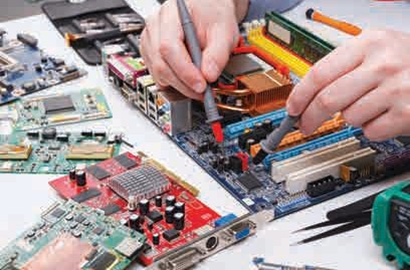 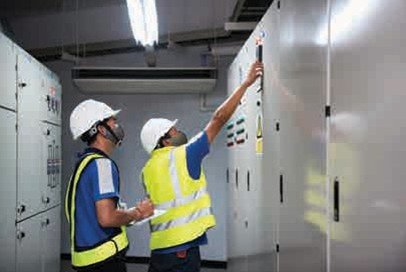 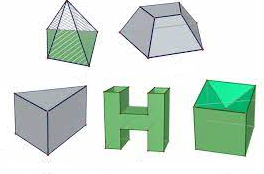 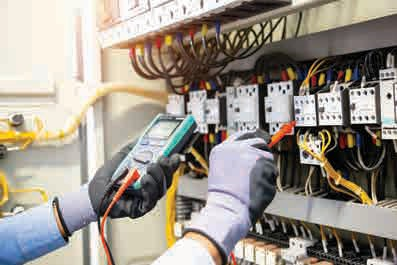 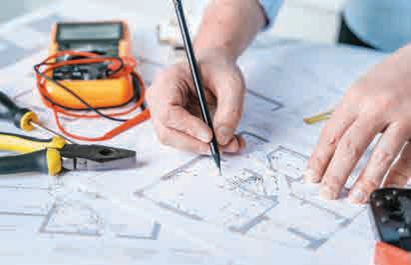 Quan sát Hình 17.1 và cho biết người làm nghề lắp đặt và sửa chữa điện cần có những đặc điểm gì?
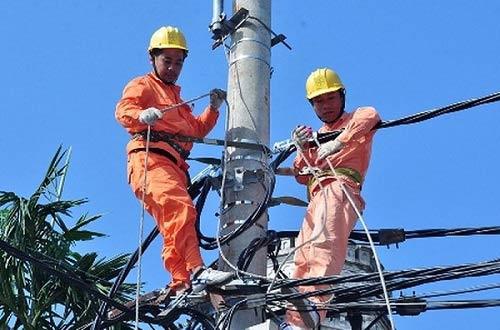 Hình 17.1. Nghề lắp đặt và sửa chữa thiết bị điện
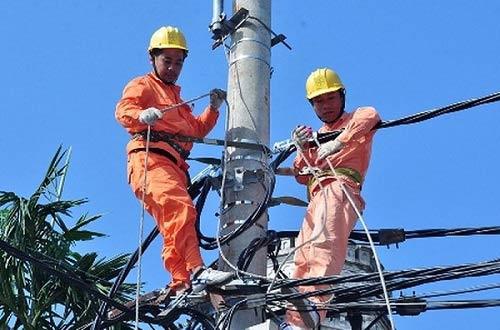 Người làm nghề lắp đặt và sửa chữa điện cần có những đặc điểm:
- Bảo trì máy phát điện và lắp đặt các thiết bị. Có thể bao gồm những việc như sửa chữa, lắp đặt và bảo dưỡng các loại máy phát điện như máy phát điện 1 pha, sửa chữa mạch điện tự động chạy trong các thiết bị, máy móc,…
- Thực hiện những công việc vận hành động cơ, không đồng bộ 3 pha bằng cách lắp đặt các bộ phận, đầu dây, lắp đặt để tạo chiều quay cho các động cơ điều chỉnh cho động cơ xoay chiều đảo mà không gặp những trục trặc hay bất lợi gì.
- Tiến hành sửa chữa những đường dây bị đứt, có thể là nối dây, đi dây điện, lập các công tắc và bảng điện điều khiển lắp đặt hệ thống ống luồn. Xây dựng và thiết kế hệ thống ổ cắm điện. Phục vụ mọi người lắp đặt các đường dây và hệ thống đèn cao áp, đèn chiếu sáng tại các ngõ, ngách, theo yêu cầu,…
- Sửa chữa các đồ gia dụng trong gia đình như: tivi, tủ lạnh, điều hòa, bếp, quạt điện, đèn, bình nước nóng,…
- Phục vụ và chịu trách nhiệm lắp đặt các thiết bị điều khiển, cảnh báo. Tiến hành lắp đặt các mạch điện và đường dây để nhấn kịp thời cho việc báo cháy, lắp các thiết bị chiếu sáng, chống trộm, các loại khóa cửa,…
Hình 17.1. Nghề lắp đặt và sửa chữa thiết bị điện
1. Hãy cho biết những ngành nghề dưới đây, ngành nghề nào thuộc lĩnh vực cơ khí?
Thợ cơ khí và sửa chữa máy móc
Kỹ sư cơ khí
Kỹ thuật viên máy tự động
Kỹ sư cơ học
Kỹ thuật viên máy của tàu thủy
Thợ luyện kim loại
Kỹ sư luyện kim
Kỹ thuật viên nông ngiệp
Kỹ thuật viên cơ khí
Thợ lắp đặt máy móc, thiết bị
Thợ hàn
Kỹ thuật viên cơ khí hàng không
PHIẾU HỌC TẬP 1
1.Theo em, Hình 12.2 mô tả công việc của những ngành nghề nào trong lĩnh vực kĩ thuật điện?
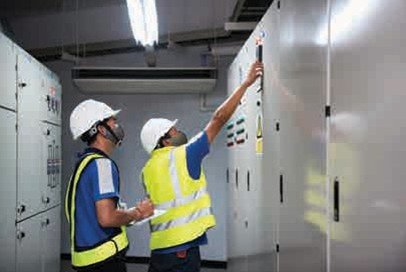 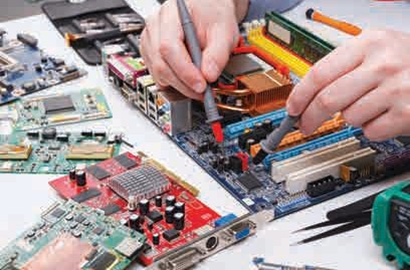 a) Vận hành hệ thống điện
b) Kiểm tra phần cứng máy tính
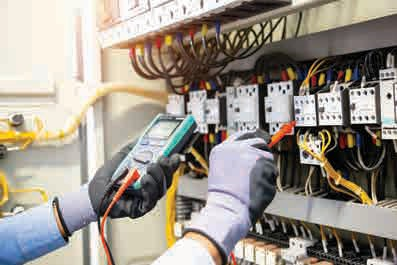 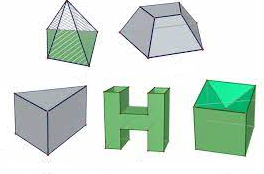 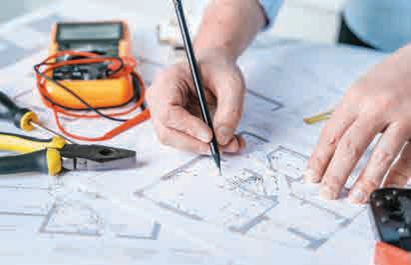 d) Thiết kế hệ thống điện
c) Bảo trì thiết bị điện
Hình 12.2. Một số công việc của ngành nghề thuộc lĩnh vực kỹ thuật điện
2. Hãy kể những ngành nghề trong lĩnh vực kỹ thuật điện mà em biết.
2. So sánh sự khác nhau về đặc điểm của một số ngành nghề thuộc lĩnh vực kĩ thuật điện trong Bảng 17.1.
2. So sánh sự khác nhau về đặc điểm của một số ngành nghề thuộc lĩnh vực kĩ thuật điện trong Bảng 17.1.
2.
- Kĩ sư điện: Tiến hành nghiên cứu, tư vấn, thiết kế, chỉ đạo xây dựng và vận hành hệ thống điện, linh kiện, động cơ và thiết bị; tư vấn và chỉ đạo vận hành bảo trì và sửa chữa; nghiên cứu và tư vấn về các khía cạnh công nghệ của vật liệu, sản phẩm kỹ thuật điện và các quy trình.
- Kỹ thuật viên kỹ thuật điện: Thực hiện các nhiệm vụ kỹ thuật để hỗ trợ nghiên cứu kỹ thuật điện và thiết kế, sản xuất, lắp ráp, xây dựng, vận hành, bảo trì và sửa chữa thiết bị điện, cơ sở và hệ thống phân phối.
- Thợ lắp đặt và sửa chữa thiết bị điện: Lắp đặt, bảo trì hệ thống điện, máy móc điện, các thiết bị điện, đường dây và dây cáp cung cấp và truyền tải điện.
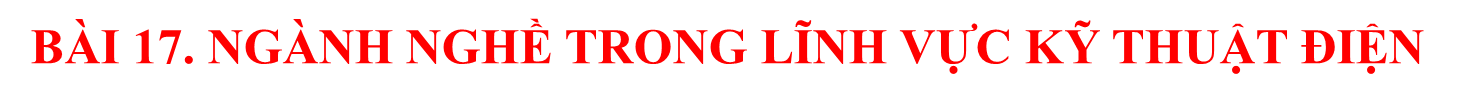 I.Đặc điểm cơ bản của một số nghề trong lĩnh vực kỹ thuật điện
- Kĩ sư điện: Tiến hành nghiên cứu, tư vấn, thiết kế, chỉ đạo xây dựng và vận hành hệ thống điện, linh kiện, động cơ và thiết bị; tư vấn và chỉ đạo vận hành bảo trì và sửa chữa; nghiên cứu và tư vấn về các khía cạnh công nghệ của vật liệu, sản phẩm kỹ thuật điện và các quy trình.
- Kỹ thuật viên kỹ thuật điện: Thực hiện các nhiệm vụ kỹ thuật để hỗ trợ nghiên cứu kỹ thuật điện và thiết kế, sản xuất, lắp ráp, xây dựng, vận hành, bảo trì và sửa chữa thiết bị điện, cơ sở và hệ thống phân phối.
- Thợ lắp đặt và sửa chữa thiết bị điện: Lắp đặt, bảo trì hệ thống điện, máy móc điện, các thiết bị điện, đường dây và dây cáp cung cấp và truyền tải điện.
1. Nêu những yêu cầu về năng lực và phẩm chất của ngành nghề trong lĩnh vực kĩ thuật điện.
2. Quan sát bảng 17.2. trình bày yêu cầu về năng lực đối với một ngành nghề thuộc một số lĩnh vực.
1.- Về phẩm chất: Cẩn thận, chăm chỉ, trách nhiệm; yêu thích công việc, đam mê kỹ thuật; có tinh thần hợp tác; có ý thức tuân thủ tuyệt đối an toàn lao động
- Về năng lực: có kiến thức chuyên môn; có sức khỏe, tác phong nhanh nhẹn, hoạt bát, chịu được áp lực và cường độ làm việc cao; có khả năng làm việc độc lập và làm việc nhóm; có kỹ năng như phân tích, tổng hợp, tư duy sáng tạo, giải quyết vấn đề, tổ chức quản lý công việc…..
2.
- Kỹ sư điện: Có trình độ chuyên môn sâu tương ứng với trình độ đại học; có sức khỏe, tác phong nhanh nhẹn, hoạt bát, chịu được áp lực và cường độ làm việc cao; có khả năng làm việc nhóm; có kỹ năng như phân tích, tổng hợp, tư duy sáng tạo, giải quyết vấn đề, tổ chức quản lý công việc…
- Kỹ thuật viên kĩ thuật điện: Có trình độ chuyên môn bậc trung tương ứng với trình độ trung cấp hoặc cao đẳng; có sức khỏe, tác phong nhanh nhẹn, hoạt bát, chịu được áp lực và cường độ làm việc cao; có khả năng làm việc nhóm; có kỹ năng như phân tích, tổng hợp, tư duy sáng tạo, giải quyết vân đề, tổ chức quản lý công việc…
- Thợ lắp đặt và sửa chữa thiết bị điện : Có trình độ chuyên môn nhất định tương đương sơ cấp; có sức khỏe, tác phong nhanh nhẹn, có khả năng làm việc độc lập và nhóm; có kỹ năng giải quyết vân đề, tổ chức quản lý công việc…
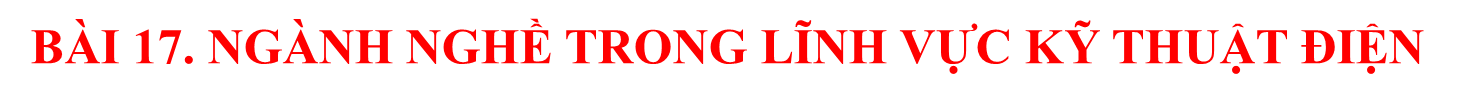 II. Một số yêu cầu đối với người lao động trong lĩnh vực kỹ thuật điện
- Về phẩm chất: Cẩn thận, chăm chỉ, trách nhiệm; yêu thích công việc, đam mê kỹ thuật; có tinh thần hợp tác; có ý thức tuân thủ tuyệt đối an toàn lao động
- Về năng lực: có kiến thức chuyên môn; có sức khỏe, tác phong nhanh nhẹn, hoạt bát, chịu được áp lực và cường độ làm việc cao; có khả năng làm việc độc lập và làm việc nhóm; có kỹ năng như phân tích, tổng hợp, tư duy sáng tạo, giải quyết vấn đề, tổ chức quản lý công việc…..
- Kỹ sư điện: Có trình độ chuyên môn sâu tương ứng với trình độ đại học; có sức khỏe, tác phong nhanh nhẹn, hoạt bát, chịu được áp lực và cường độ làm việc cao; có khả năng làm việc nhóm; có kỹ năng như phân tích, tổng hợp, tư duy sáng tạo, giải quyết vân đề, tổ chức quản lý công việc…
- Kỹ thuật viên kĩ thuật điện: Có trình độ chuyên môn bậc trung tương ứng với trình độ trung cấp hoặc cao đẳng; có sức khỏe, tác phong nhanh nhẹn, hoạt bát, chịu được áp lực và cường độ làm việc cao; có khả năng làm việc nhóm; có kỹ năng như phân tích, tổng hợp, tư duy sáng tạo, giải quyết vân đề, tổ chức quản lý công việc…
- Thợ lắp đặt và sửa chữa thiết bị điện : Có trình độ chuyên môn nhất định tương đương sơ cấp; có sức khỏe, tác phong nhanh nhẹn, có khả năng làm việc độc lập và nhóm; có kỹ năng giải quyết vân đề, tổ chức quản lý công việc…
Dựa vào một số gợi ý trong Bảng 17.5 dưới đây, hãy lập bảng liệt kê những sở thích và khả năng của bản thân có thể phù hợp đối với ngành nghề trong lĩnh vực kĩ thuật điện.
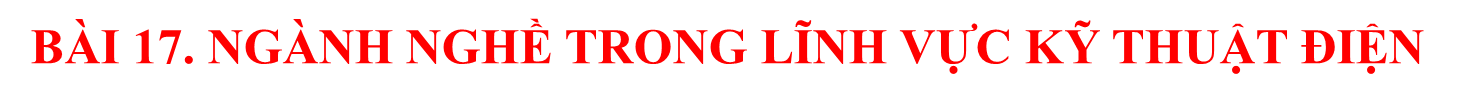 III.Sự phù hợp của bản thân với ngành nghề trong lĩnh vực kỹ thuật điện
Căn cứ vào sở thích và khả năng của mình, mỗi người có thể tìm hiểu về sự phù hợp của bản thân với những ngành nghề trong lĩnh vực điện.
LUYỆN TẬP
Bài tập 1. Dựa vào đặc điểm, các yêu cầu của một số ngành nghề trong lĩnh vực kĩ thuật điện, em hãy tự đánh giá sự phù hợp của bản thân với một nghề cụ thể mà em mong muốn.
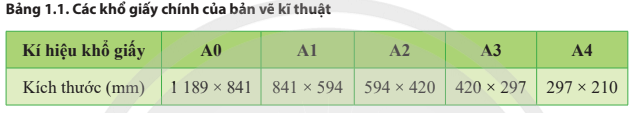 LUYỆN TẬP
Bài 2.  Với mỗi yêu cầu của nghề ở cột bên trái, hãy xác định nội dung mô tả yêu cầu tương ứng ở cột bên phải trong Bảng 17.3.
Bảng 17.3. Mô tả một số yêu cầu đối với người lao động trong lĩnh vực kỹ thuật điện
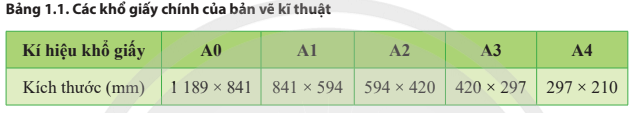 LUYỆN TẬP
Bài 2.  Với mỗi yêu cầu của nghề ở cột bên trái, hãy xác định nội dung mô tả yêu cầu tương ứng ở cột bên phải trong Bảng 17.3.
Bảng 17.3. Mô tả một số yêu cầu đối với người lao động trong lĩnh vực kỹ thuật điện
Bài 2. 
A - 6
B - 4
C - 5
D - 3
E - 2
G – 1
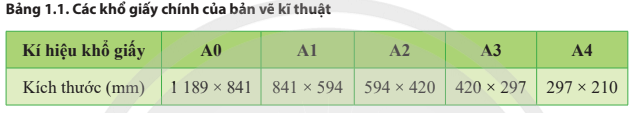 LUYỆN TẬP
Bài 3. Dựa vào một số gợi ý trong Bảng 17.5 dưới đây, hãy lập bảng liệt kê những sở thích và khả năng của bản thân có thể phù hợp đối với ngành nghề trong lĩnh vực kĩ thuật điện.
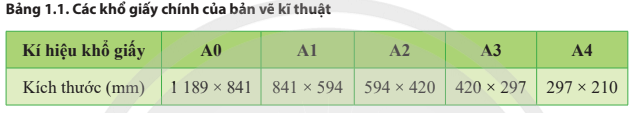 VẬN DỤNG
1. Kể tên một số công ty, xí nghiệp hoạt động trong lĩnh vực kỹ thuật điện.
2. Kể tên trường trung cấp, cao đẳng, đại học ở địa phương có đào tạo ngành nghề thuộc lĩnh vực kĩ thuật điện.
3. Hãy tìm hiểu về công việc cụ thể của một người làm nghề trong lĩnh vực kỹ thuật điện ở khu vực nơi em sống và phân tích sự phù hợp của bản thân đối với nghề đó.
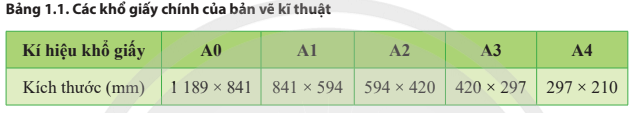 VẬN DỤNG
1. Công ty cổ phần nhiệt điện Phả Lại.
- Công ty cổ phần nhiệt điện Quảng Ninh.
- Công ty cổ phần điện Gia Lai.
- Nhà máy điện rác Sóc Sơn.
- Công ty TNHH Điện tử ABECO Việt Nam.
- Công ty Thiết bị Điện tử DAEWOO Việt Nam.
- Công ty TNHH Kỹ thuật Điện tử TH.
2: Kể tên trường trung cấp, cao đẳng, đại học ở địa phương có đào tạo ngành nghề thuộc lĩnh vực kĩ thuật điện.
- ĐH Bách Khoa Hà Nội.
- ĐH Bách Khoa TP. HCM.
- ĐH Giao thông vận tải.
- Trường Cao Đẳng Duyên Hải.
- Trường Cao Đẳng Điện Tử – Điện Lạnh Hà Nội.
- Trường Cao Đẳng Điện Lực Miền Bắc.
- Trường trung cấp nghề kĩ thuật công nghệ Hùng Vương.
3. HS căn cứ vào những yêu cầu phẩm chất, năng lực với người lao động làm việc trong lĩnh vực kĩ thuật điện để trả lời câu hỏi.
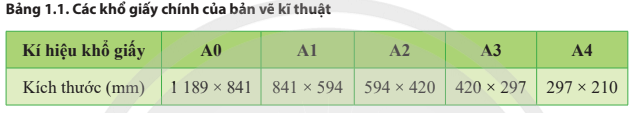